Инновационные педагогические технологии.Методический приём «Ромашка Блума»
Подготовила учитель Нерльской СОШ Калязинского района Тверской области Козлова Н.В.
Цель приёма: развитие мыслительных навыков, необходимых в учёбе и в жизни.
Ромашка состоит из 6 лепестков, каждый из которых содержит определённый тип вопроса.
Простые вопросы
Отвечая на эти вопросы, нужно назвать факты, вспомнить и воспроизвести определённую информацию.
Что?
Где? 
Когда?
Как?
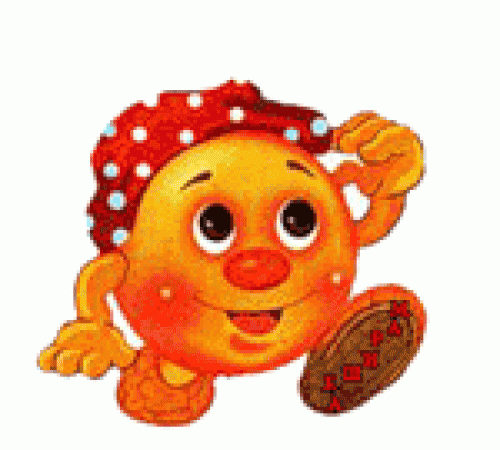 Уточняющие вопросы
Цель: предоставить обучающемуся возможность для обратной связи относительно того, что он только что сказал. Иногда их задают с целью получения информации, которая отсутствует, но подразумевается.
То есть, ты говоришь, что…
Если я правильно понял, то…
Я могу ошибиться, но, по-моему, Вы сказали, что…
Интерпретационные вопросы
Эти вопросы направлены на установление причинно-следственных связей.
Почему?
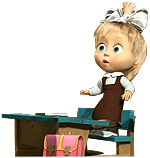 Творческие вопросы
Вопросы содержат частицу «бы», элементы условности, предположения, прогноза.
Что изменилось бы, если…
Что будет, если…
Как будет развиваться сюжет после…
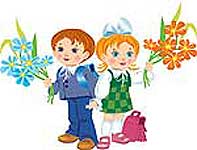 Оценочные вопросы
Цель: выяснение критериев оценки событий, явлений, фактов.
Почему что-то хорошо, а что-то плохо?
Как вы относитесь к поступку главного героя?
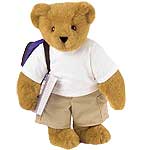 Практические вопросы
Цель: установление взаимосвязи между теорией и практикой.
Что можно сделать…
Как можно применить…
Как бы вы поступили на месте героя?
Где в жизни это наблюдали?
Где и как использовать приём?
Этот методический приём рекомендуется использовать в начальной школе на уроках литературного чтения и окружающего мира. В старших классах доказана его эффективность на уроках истории и биологии. Рекомендуется в любом возрасте использовать цветные лепестки.